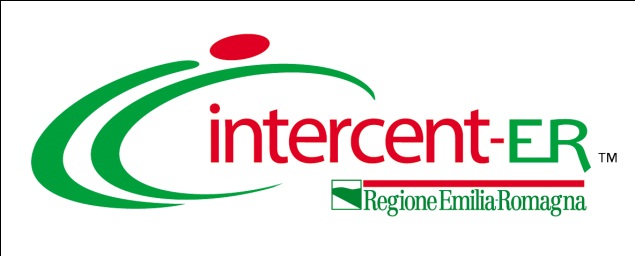 SERVIZI INTEGRATI DI LAVA-NOLEGGIO A RIDOTTO IMPATTO AMBIENTALE PER L’AUSL DI BOLOGNA, L’ ISTITUTO ORTOPEDICO RIZZOLI E L’ISTITUTO DI RIABILITAZIONE DI MONTECATONE S.P.A. 2
Consultazione preliminare di mercato
5 aprile 2023
SOMMARIO
Premessa
Oggetto della procedura
Focus su alcuni servizi
Prezzi di riferimento ANAC
Sostenibilità ambientale
Sostenibilità sociale
Costo della manodopera
Strategia di gara
Quesiti da parte dell’Agenzia
Sintesi delle principali caratteristiche
PREMESSA
L’Agenzia Intercent-ER intende procedere alla pubblicazione dell’iniziativa di gara avente ad oggetto l’affidamento dei servizi integrati di lava-noleggio a ridotto impatto ambientale per le Aziende di seguito elencate:
AUSL di Bologna
Istituto Ortopedico Rizzoli di Bologna. (I.O.R.), incluso il Dipartimento di Bagheria (Sicilia)
Montecatone Rehabilitation Institute S.p.A..
La presente procedura è alla sua seconda edizione per l’AUSL di Bologna e lo IOR e segue a quella indetta nel 2015, mentre è alla sua prima edizione per Montecatone R.I.
L’Agenzia ha già effettuato 5 iniziative per l’affidamento del servizio di lava-noleggio:
2010 – Iniziativa destinata all’AUSL di Ferrara
2014 – Iniziativa destinata all’Azienda USL di Piacenza
2015 – Iniziativa destinata all’Azienda USL di Bologna e allo IOR
2017 – Iniziativa destinata alle Aziende USL e ospedaliere di Modena e Parma e alle Aziende USL di Reggio Emilia, Imola e Ferrara
2020 – Iniziativa destinata all’Azienda USL della Romagna.
OGGETTO DELLA PROCEDURA (1/3)
Il servizio integrato di lavanoleggio è per sua natura un servizio complesso ed è composto da una serie di servizi e forniture. Di seguito l’elenco a titolo esemplificativo e non esaustivo di quanto previsto nella presente procedura:












La fornitura dei capi e l’esecuzione del servizio dovrà avvenire nel rispetto di quanto contenuto nel DM 9 Dicembre 2020 che definisce i Criteri ambientali minimi per il servizio di lavanolo.
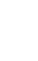 Noleggio, lavaggio, disinfezione, asciugatura, stiro, imballaggio di biancheria piana, materasseria e biancheria confezionata
Movimentazione e trasporto sporco/ pulito di biancheria piana, confezionata e materasseria (da e per lo stabilimento)
Consegna – Ritiro capi e gestione delle scorte nei Centri di utilizzo (Reparti, nei Presidi e nelle Unità operative)
Organizzazione, allestimento e gestione guardaroba ove presenti (consegna a vista divisepreparazione consegna ai C.U. di B.P., gestione  scorte..)
Personalizzazione dei capi component la divisa, ivi inclusi lavori di piccola sartoria
Fornitura dei sacchi per la raccolta della biancheria sporca ed infetta
Fornitura di attrezzature per lo stoccaggio e/o la movimentazione interna di capi: quali carrelli porta sacco, vagonetti, carrello armadio
Fornitura di sistemi automatici di distribuzione delle divise e raccoglitori automatici dello sporco e loro relativa manutenzione
Fornitura di sistema di tracciatura, mediante microchip, della biancheria piana e confezionata e della materasseria
Fornitura di un sistema informatizzato dedicato all’espletamento del servizio per un monitoraggio e controllo da parte delle Aziende
OGGETTO DELLA PROCEDURA (2/3)
Cosa prevede la nuova edizione di gara (1/2)
La nuova procedura, oltre a fornire, negli allegati al Capitolato, le informazioni utili al fornitore per formulare l’offerta (consumi biancheria piana, materasseria, divise sala operatoria, n. posti letti, n. personale per qualifica, ecc.) tiene conto:
della tecnologia richiesta in gara in riferimento alla distribuzione automatizzata e al sistema di tracciabilità basata sui microchip di cui sono dotati tutti i tessili (RFID- TAG);
degli investimenti delle aziende sugli impianti degli stabilimenti e per il mantenimento delle certificazioni al fine di una piena sostenibilità ambientale, considerata la rilevanza che la tematica ambientale riveste per il servizio in oggetto
dell’andamento dei vettori energetici e delle materie prime.
Per tali motivi i corrispettivi a base d’asta sono stati elaborati prevedendo: 1) remunerazione di voci non contemplate tra i prezzi di riferimento di ANAC 2) incremento dei prezzi di riferimento ANAC del 20%. 
Inoltre, consapevoli che il public procurement è chiamato ad assumere un ruolo strategico, diventando una leva fondamentale per attuare politiche di innovazione e contribuire alla sostenibilità del sistema (non solo da un punto economico) ma anche ambientale e sociale quest’Agenzia intende utilizzare una significativa % di criteri di valutazione per la sostenibilità ambientale al fine di premiare i comportamenti virtuosi degli operatori del mercato che tanto investono a difesa dell’ambiente nei servizi di lavanderia . Criteri premianti affiancati altresì da criteri di sostenibilità sociale.
OGGETTO DELLA PROCEDURA (3/3)
Cosa prevede la nuova edizione di gara (2/2)
Al fine di garantire un completo monitoraggio/controllo sull’andamento del servizio inoltre, è previsto:
che il Fornitore produca, su richiesta dell’Agenzia, ad un anno dall’appalto, una reportistica sui risparmi su acqua, energia e gas in riferimento agli investimenti dichiarati in gara;
che il Fornitore produca una reportistica sul quantitativo di capi (espressa in kg) smaltita a fine vita in quanto non più utilizzabile all’interno del servizio (ad esempio nel caso di superamento del limite di lavaggi atti a garantire la conservazione delle caratteristiche e/o capo non più decoroso), indicandone altresì le modalità del loro recupero sulla base di quanto dichiarato in gara nel progetto di recupero;
che il Fornitore produca un report delle analisi dei rischi e di controllo della biocontaminazione (RABC) eseguite.
Il monitoraggio del servizio potrà essere effettuato anche dalle Aziende Sanitarie che si riservano:
di effettuare sopralluoghi, senza preavviso, presso gli stabilimenti del Fornitore, ove potranno essere prelevati campioni dei prodotti in uso e potrà essere effettuata una verifica dell’intero ciclo lavorativo di richiedere apposita documentazione (audit sul sistema RABC), 
di effettuare prove e analisi per la verifica delle caratteristiche tecniche e merceologiche dei prodotti consegnati nel corso della fornitura rispetto a quanto dichiarato in gara;
FOCUS SU ALCUNI SERVIZI (1/6)
Al fine di ben comprendere la gestione del servizio si ritiene utile presentare dei focus su alcuni principali servizi tra cui: 

Consegna a reintegro della biancheria piana/materasseria
Distribuzione della biancheria confezionata
Sistema di tracciabilità e sistema informativo
FOCUS SU ALCUNI SERVIZI (2/6)
Focus sulla consegna a reintegro della biancheria piana/materasseria
Ad ogni consegna il Fornitore dovrà garantire la dotazione iniziale per ogni centro di utilizzo. La dotazione iniziale dovrà essere costantemente reintegrata ad ogni consegna periodica programmata, tramite il meccanismo del reintegro
Per dotazione iniziale si intende la quantità di biancheria/materasseria necessaria a svolgere l’attività assistenziale giornaliera più la quantità di biancheria/materasseria “pronta all’uso (scorta) definita per ogni centro di utilizzo ad avvio appalto.


REINTEGRO: prevede che l’operatore del Fornitore, dopo aver verificato il quantitativo presente presso i centri di utilizzo ed averlo confrontato con la dotazione iniziale (scheda di dotazione) provveda al suo ripristino. 

Tutto questo indipendentemente dallo sporco ritirato che spesso non corrisponde all’utilizzato.
FOCUS SU ALCUNI SERVIZI (3/6)
Focus sulla distribuzione della biancheria confezionata (1/3)
Nel presente appalto viene confermato il servizio di distribuzione della biancheria confezionata attraverso le tre modalità organizzative:
Gestione «classica» tramite consegna ai reparti, presidi territoriali, ecc. (le divise in tal caso sono personalizzate)
Gestione a «vista», tramite consegna della divisa direttamente all’operatore, su presentazione del badge, presso il guardaroba, ove previsto
Gestione tramite distributori automatizzati. 

In riferimento al punto 3, si precisa:
che l’Azienda USL di Bologna e l’Istituto Ortopedico Rizzoli Di Bologna e Dipartimento di Bagheria, sono dotate, attualmente, anche di una gestione automatizzata della distribuzione delle divise, mediante l’utilizzo di distributori a capi piegati. Tale gestione prevede altresì il ritiro automatizzato dello sporco;
che per l’Istituto di Montecatone Ospedale di Riabilitazione, attualmente, tutte le divise sono movimentate manualmente.
FOCUS SU ALCUNI SERVIZI (4/6)
Focus sulla distribuzione della biancheria confezionata (2/3)
Il fornitore, nel presente appalto, dovrà implementare il sistema automatizzato di distribuzione e ritiro divise ove già esistente ed avviarlo ove attualmente non presente garantendo almeno il livello di gestione automatizzata già esistente presso i diversi centri di utilizzo dell’AUSL di Bologna e IOR.

Pertanto in gara è richiesto: 
di garantire la «mappatura» ossia: il fornitore dovrà obbligatoriamente fornire sistemi automatizzati di distribuzione di divise e ritiro sporco già esistenti;
un’ integrazione obbligatoria: il fornitore dovrà obbligatoriamente fornire sistemi automatizzati di distribuzione di divise e ritiro sporco per i centri di utilizzo individuati dall’Azienda Sanitaria;
un’integrazione facoltativa: il fornitore avrà facoltà di offrire sistemi automatizzati di distribuzione divise e ritiro sporco per i centri di utilizzo, individuati dall’Azienda Sanitaria.

I sistemi di automazione della distribuzione dovranno essere forniti nuovi di fabbrica.
FOCUS SU ALCUNI SERVIZI (5/6)
Focus sulla distribuzione della biancheria confezionata (3/3)
Di seguito si dà evidenza dell’attuale livello di automazione (mappatura) e delle integrazioni obbligatorie e facoltative per ciascuna Azienda:
Mappatura dei sistemi automatizzati attualmente installati
Integrazione obbligatoria
Integrazione facoltativa
FOCUS SU ALCUNI SERVIZI (6/6)
Focus sul sistema di tracciabilità e sul sistema informativo

In gara è previsto un sistema di tracciabilità basato su microchip (RFID- TAG) posizionati su tutti i tessili oggetto di noleggio (piana e confezionata) e l’offerta di un sistema informativo web based.
Il sistema di tracciabilità permetterà alle Aziende Sanitarie, tramite l’accesso al sistema informativo di reperire tutte le informazioni relative allo svolgimento del servizio a garanzia di un controllo, risparmio di gestione, efficienza e sicurezza del servizio. 
Vantaggi connessi all’utilizzo del sistema di tracciabilità e del servizio informativo:
efficienza del servizio, permettendo la riduzione dei capi dispersi (la tracciabilità permette di conoscere in ogni momento la collocazione del capo), tracciandone il percorso: consegna > utilizzo > ritiro e ricondizionamento > riconsegna
definire la giusta dotazione di un centro di utilizzo (riducendo la quantità di capi dove risulta esserci un eccesso o al contrario aumentando la dotazione iniziale ove questa risulti insufficiente a svolgere l’attività alberghiera e giornaliera dell’Azienda Sanitaria). 
rilevamento in tempo reale dei dati relativi alla movimentazione della biancheria (compresa la materasseria);
consente al Fornitore di monitorare il suo patrimonio circolante e all’Azienda Sanitaria di avere un controllo sull’operato del Fornitore. 
reperire ogni tipo di informazione (da parte della A.S.) quali ad es. schede tecniche dei tessuti, dei detergenti, dei materassi, i risultati delle attività di autocontrollo e le segnalazioni di non conformità e i relativi interventi correttivi, etc.;
Estrarre reportistiche varia come: quantità e tipologie di articoli, operatori vestiti, numero di cambi, ecc.
PREZZI DI RIFERIMENTO ANAC (1/2)
Nel 2022 le Aziende operanti nel settore dei servizi integrati di noleggio, sanificazione e sterilizzazione dei dispositivi tessili hanno risentito della crisi energetica. Sul tema è intervenuta ANAC con una serie di revisioni sui prezzi di riferimento la prima sulla base dell’indice ISTAT, le successive sulla base di un indice composito specifico per il lavanolo sanitario, (appositamente elaborato da ANAC tenendo conto delle variazioni delle voci di bilancio delle imprese operanti nel settore lavanolo, rilevate tramite i seguenti indici Istat: prezzi alla produzione industriale (aprile 2022) per le voci di bilancio “detergenti”, “imballaggi”, “biancheria”, “gas naturale”, “energia elettrica”, “carburante”; indice del costo del lavoro; indice dei prezzi al consumo per le famiglie di operai e impiegati - FOI).
Si riporta di seguito il dettaglio dei provvedimenti ANAC:
PREZZI DI RIFERIMENTO ANAC (2/2)
Di seguito l’evidenza degli aumenti disposti da ANAC e l’andamento dell’aumento dei prezzi di riferimento, rispetto alle variabili di prezzo relative alla gara Intercent-ER:
SOSTENIBILITÀ AMBIENTALE (1/2)
Nella presente iniziativa sono stati introdotti elementi di sostenibilità in tutte le fasi procedurali della gara in conformità anche a:
DM 09 dicembre 2020, (CAM) per l’affidamento del servizio integrato di ricondizionamento, logistica e noleggio di dispositivi tessili, materasseria, indumenti ad alta visibilità, nonché dei dispositivi medici sterili, e al CAM per la fornitura di prodotti tessili in esso ricompreso. 
Al fine di ridurre gli impatti negativi derivanti dal servizio e quindi:
Mitigare i cambiamenti climatici;
Fare un uso sostenibile delle risorse idriche;
Riduzione dell’inquinamento dell’aria, dell’acqua e del suolo;
Valorizzare l’economia circolare.
SOSTENIBILITÀ AMBIENTALE (2/2)
Specifiche tecniche CAM previste nel Capitolato tecnico
Prodotti tessili: Rispondenza ai CAM Tessili di cui all’Allegato 1 del DM 22 febbraio 2011
Materassi e guanciali: certificazione CertiPUR a garanzia del criterio sulle emissioni di composti organici volatili e fodere e cerniere dotate della certificazione STANDARD 100 by OEKO TEX®
Presenza di sistemi di recupero delle risorse idriche per filtraggio e riutilizzo dell’acqua
Detergenti e “sistemi a più componenti” (ammorbidenti, smacchiatori, agenti di risciacquo…) per il lavaggio industriale dei tessili: utilizzo di prodotti in possesso del marchio di qualità ecologica Ecolabel (UE) o di un'equivalente etichetta ambientale di cui alla UNI EN ISO 14024 o con detergenti e sostanze chimiche conformi ai Criteri Ambientali Minimi di cui al punto D del DM, muniti di rapporti di prova rilasciati da un laboratorio operante nel settore chimico sulle matrici di riferimento, accreditato UNI EN ISO/IEC 17025
Criteri di valutazione tecnica

Riduzione dell’impatto ambientale mediante:
Esecuzione di interventi di efficientamento energetico (lettera a) CAM)
Installazione di impianti di produzione di energia (lettera b) CAM)
Altri interventi a seguito dei quali sono stati ottenuti incentivi nell’ambito del conto solare termico o altri analoghi eventuali incentivi fiscali (lettera c) CAM
Realizzazione di interventi di efficientamento idrico e/o termico e/o energetico, indicati nell’ambito di un sistema di gestione dell’organizzazione e/o una certificazione di prodotto in corso di validità (lettera d) CAM)
Utilizzo di energia da fonti rinnovabili mediante autoproduzione e/o acquisto lettera e)

Certificazioni ambientali in riferimento allo stabilimento presso cui sarà eseguito il servizio
Minore contenuto di sostanze pericolose dei prodotti tessili
Contenuto di fibre biologiche dei prodotti tessili in fibre naturali sulla biancheria piana
Misure volte a massimizzare il riuso dei capi
Riduzione della dispersione di microplastiche nelle acque reflue
Clausole contrattuali
Gestione del rischio e controllo della biocontaminazione
Sistema di gestione ambientale
Verifica del mantenimento di qualità del servizio come dichiarato in gara
SOSTENIBILITÀ SOCIALE
Elementi presenti nella documentazione di gara
Clausola sociale di riassorbimento della manodopera
Ai sensi dell'art. 50 e dell’art. 100 del D.lgs. 50/2016 e s.m.i., al fine di garantire i livelli occupazionali esistenti, si applicano le disposizioni previste dalla contrattazione collettiva in materia di riassorbimento del personale. 
Il CCNL di riferimento è «Lavoratori dipendenti dalle imprese del sistema industriale integrato di servizi tessili e medici affini».

In particolare, il Fornitore si impegna ad assumere il personale regolarmente e continuativamente impiegato dalla precedente gestione alle condizioni non inferiori a quelle già riconosciute, a condizione che il loro numero e la loro qualifica siano armonizzabili con l’organizzazione d’impresa prescelta dal Fornitore subentrante.
Si prevede inoltre che su richiesta scritta delle rappresentanze sindacali o dei sindacati di categoria, l’appaltatore uscente, l’appaltatore entrante, l’Azienda sanitaria contraente, con l’eventuale coinvolgimento della stazione appaltante, siano tenuti ad espletare, prima dell’avvio delle attività, un esame congiunto con i soggetti sindacali richiedenti al fine di garantire il rispetto della clausola sociale, la corretta applicazione contrattuale a tutela dei diritti e della retribuzione dei lavoratori e definire le modalità di ricorso al subappalto.
Ai fini del rispetto della clausola sociale di cui al presente punto, il concorrente è tenuto a presentare, alle Aziende sanitarie contraenti, un progetto di assorbimento (i cui contenuti devono essere conformi a quanto previsto dalla Delibera ANAC n. 114 del 2019 contenente le Linee Guida n. 13 recanti “La disciplina delle clausole sociali”) atto ad illustrare le concrete modalità di applicazione della clausola sociale preliminarmente all’emissione dell’Ordinativo di Fornitura.
Criteri di valutazione tecnica

Possesso della certificazione SA8000: È prevista l’attribuzione del punteggio al concorrente in possesso della certificazione SA8000
Adozione di strumenti di conciliazione e di modalità innovative di organizzazione del lavoro
Assenza di verbali di discriminazione di genere
Politiche per la promozione della parità di genere (percentuale di donne in ruoli apicali)
COSTO DELLA MANODOPERA
Ai sensi dell’art. 23, comma 16, del Codice l’importo a base di gara comprende i costi della manodopera che l’Agenzia ha stimato pari a circa il 16% del valore complessivo annuo dell’appalto 
Tali costi sono stati stimati sulla base dei seguenti elementi:
Personale, CCNL, qualifica, livello, mansione, ore settimanali di impiego, anzianità lavorativa del personale attualmente impiegato nell’esecuzione del servizio;
Costo medio orario del personale dipendente di cui alle Tabelle del Ministero del lavoro delle Politiche sociali. 

Tra gli allegati di gara sarà fornito l’Elenco del personale attualmente impiegato nell’appalto che contiene il numero degli addetti, con l’indicazione degli eventuali lavoratori svantaggiati ex L. 381/91, la qualifica, gli scatti di anzianità (si/no) e il monte ore.
STRATEGIA DI GARA (1/8)
Nelle seguenti slide verranno approfonditi i seguenti punti:
Requisiti di partecipazione
Ripartizione in lotti
Criterio di aggiudicazione
Offerta economica
Convenzione e Ordinativi di fornitura
1
2
3
4
5
STRATEGIA DI GARA (2/8)
Obiettivo
1
Requisiti di partecipazione di capacità tecnico professionale
Contemperare l’interesse a favorire un’ampia partecipazione, anche delle PMI, tenendo comunque conto della complessità e dell’onerosità del servizio.
I requisiti di partecipazione proposti tengono conto dei CAM sui servizi di lava-noleggio (GU del 4/01/2021) e delle Linee Guida dei Sogg. Aggregatori (ver. 1.0)
2
3
Alla luce dei CAM e di quanto previsto nelle LLGG dei SSAA, saranno richiesti pertanto i seguenti requisiti:

Esecuzione di almeno tre contratti nell’ultimo triennio (2020-2021-2022) per servizi di lava-noleggio o servizi analoghi a quelli oggetto della gara, di cui due realizzati esclusivamente in strutture ospedaliere pubbliche e/o private.
Possesso di una valutazione di conformità del proprio sistema di gestione della qualità alla norma UNI EN ISO 9001:2015 o equivalente relativa all’attività di cui al codice EA39, idonea, pertinente e proporzionata al seguente oggetto: servizi integrati di lava-noleggio
Possesso di valutazione di conformità del proprio sistema di gestione ambientale alla norma tecnica UNI EN ISO 14001 o equivalente relativa all’attività di cui al codice EA 39B1 ovvero alla EMAS (Regolamento (CE) n. 1221/2009 sull’adesione volontaria delle organizzazioni a un sistema comunitario di ecogestione e audit (EMAS)), relativamente all’attività di cui al codice NACE 96.01.1;
Possesso di una valutazione di conformità del proprio sistema di gestione e controllo della biocontaminazione alla norma UNI EN ISO 14065 relativa all’attività di cui al codice EA39 e secondo le linee guida RABC di Assosistema.
4
5
20
STRATEGIA DI GARA (3/8)
Obiettivo
1
Ripartizione in lotti
Aggregazione della domanda che consenta al fornitore il raggiungimento di economie di scala e maggiore efficienza in termini di logistica e garanzia dell’omogeneità del servizio a livello territoriale
2
3
Si riporta di seguito la suddivisione in lotti prevista in gara:
4
Lotto 1: Servizio di lava-noleggio per l’AUSL di Bologna, Valore del lotto: circa 39,6 mln €
Lotto 2: Servizio di lava-noleggio per l’Istituto Ortopedico Rizzoli (Bologna e Bagherìa) e l’Istituto di riabilitazione di Montecatone, Valore del lotto: circa 7,8 mln €
5
La suddivisione in due lotti di gara risponde alla necessità di garantire una maggiore omogeneità del servizio sul territorio della RER accorpando in un unico lotto due realtà (IOR e I.R. di Montecatone) simili per logistiche ed attività specialistiche.

Limite di aggiudicazione
Data la durata dei contratti (6 anni), al fine di evitare che si crei una concentrazione del mercato in capo ad un unico operatore, si ritiene opportuno introdurre il limite di aggiudicazione dei lotti, prevedendo che «nel caso in cui un concorrente risulti primo in graduatoria per due lotti, al medesimo potrà essere aggiudicato fino ad un massimo di un lotto, individuato sulla base del criterio dell’importanza economica. Tale limite di aggiudicazione non si applica qualora la sua applicazione comporterebbe la non aggiudicazione del lotto».
21
STRATEGIA DI GARA (4/8)
Obiettivo
1
Criterio di aggiudicazione
Perseguire il corretto bilanciamento tra qualità e costi del servizio, valorizzando al contempo le offerte più sostenibili dal punto di vista ambientale
2
3
Conformemente a quanto previsto dall’art. 95 del D.lgs. 50/2016 e s.m.i. si attribuiranno 80 punti al punteggio tecnico e 20 punti al punteggio economico.
4
Punteggio economico
Punteggio tecnico
I criteri di valutazione dell’offerta tecnica valorizzeranno secondo le seguenti macro-categorie:
 Qualità dei prodotti offerti (15 punti – 19%)
 Organizzazione servizio (15 punti – 19%)
 Sistema di tracciabilità (8 punti – 10%)
 Sistema automatizzato di distribuzione delle divise (15 punti – 19%)
 Sostenibilità ambientale (22 punti – 28%)
 Sostenibilità sociale (5 punti – 6%)
Ai sensi dell’art. 95, comma 8, del Codice, è prevista una soglia minima di sbarramento pari a 41 punti su 80.
Date le basi d’asta determinate in gare e il grado di concorrenza del mercato della fornitura, per l’attribuzione di entrambi i coefficiente Ca  verrà utilizzata la formula del ribasso massimo non lineare sotto riportata: 
Ca = (Ra /Rmax)α

Ra = valore del ribasso del concorrente a, dato dalla base d’asta totale meno il valore complessivo offerto Ra
Rmax = valore del ribasso più conveniente, dato dalla base d’asta totale meno il valore complessivo offerto più conveniente Rmax
Con α = 0,3
5
22
STRATEGIA DI GARA (5/8)
Obiettivo
1
Offerta economica
Garantire equa remunerazione al fine di favorire la presentazione di offerte di qualità che al contempo garantiscano un risparmio per le Aziende sanitarie destinatarie del servizio.
2
3
Si riportano di seguito le voci di costo e il relativo peso economico percentuale per ogni Azienda sanitaria destinataria del servizio:
4
5
* Prezzi di riferimento ANAC incrementati del 20%
** Prezzi di riferimento ANAC incrementati del 20% moltiplicato per 26 giorni
23
I corrispettivi previsti nella presente procedura comprendono la remunerazione degli eventuali capi dispersi.
STRATEGIA DI GARA (6/8)
Focus sulla remunerazione delle divise

Relativamente alle voci di costo si evidenzia che sono state previste alcune casistiche speciali relative alla remunerazione per le divise del personale come ad esempio: la remunerazione per doppia qualifica anche quando la doppia qualifica  è svolta per periodi  limitati e la remunerazione per le qualifiche professionali di altre strutture che operano nella struttura dell’Azienda sanitaria contraente per periodi non continuativi.
Resta inteso che il canone sarà rapportato al periodo di presenza che non dovrà essere inferiore a 30 giorni. Negli altri casi si farà uso delle divise jolly.

Periodicamente (semestralmente o annualmente) potrà essere effettuato un conguaglio sui canoni per la vestizione del personale corrisposti al Fornitore al fine di rilevare canoni già pagati per qualifiche non più in servizio presso la struttura (ad esempio per pensionamento, ecc.). Tali canoni verranno stornati per i relativi mesi di assenza dal servizio.
STRATEGIA DI GARA (7/8)
Obiettivo
1
Durata della Convenzione e degli Ordinativi di fornitura
Garantire copertura contrattuale alla scadenza dell’attuale contratto e una durata congrua per le Aziende sanitarie e l’ammortamento degli investimenti effettuati dal Fornitore aggiudicatario per i servizi automatizzati di distribuzione e ritiro dei capi
2
3
Convenzione quadro
Si prevede una durata della Convenzione pari a 12 mesi dalla stipula, eventualmente rinnovabile per ulteriori 12 mesi.
La Convenzione resta comunque valida, efficace e vincolante per la regolamentazione degli Ordinativi di fornitura e per tutto il tempo di vigenza e durata dei medesimi.

Ordinativi di fornitura
Si prevede una durata degli ordinati di fornitura pari a 72 mesi dall’emissione dell’Ordinativo.


Si precisa che per la presente procedura sarà richiesto in gara:
l’effettuazione del sopralluogo obbligatorio presso gli ospedali e le sedi nelle quali è prevista l’integrazione obbligatoria del sistema di distribuzione automatizzata delle divise e facoltativo nelle restanti sedi.
la presentazione di campionatura di biancheria piana e confezionata.
4
5
25
STRATEGIA DI GARA (8/8)
Clausola di revisione dei prezzi

A norma di quanto previsto dall’articolo 106, comma 1, lettera a), del D.Lgs. n. 50/2016 nel corso dell’esecuzione del contratto sarà applicata la clausola di revisione dei prezzi alle condizioni di seguito descritte:
trascorso un anno dalla stipula della Convenzione, i prezzi possono essere aggiornati, in aumento o in diminuzione, su richiesta del Fornitore:
per le voci di costo per le quali sono previsti i prezzi di riferimento ANAC, sulla base dei prezzi standard rilevati dall’ANAC
per le voci di costo per le quali i prezzi suindicati non siano disponibili, in misura non superiore alla differenza tra l’indice Istat dei prezzi al consumo per le famiglie di operai e impiegati, al netto dei tabacchi (c.d. FOI) disponibile al momento della richiesta di revisione e quello corrispondente al mese/anno di sottoscrizione del contratto;
il prezzo di partenza di ogni revisione sarà sempre il prezzo da ultimo in vigore per la singola voce di costo;
l’indice utilizzato sarà l’ultimo disponibile al momento della richiesta di revisione prezzi;
la revisione dei prezzi può essere richiesta una sola volta per ciascuna annualità.
26
QUESITI DA PARTE DELL’AGENZIA
Si invitano gli operatori oltre che presentare eventuali proprie osservazioni a rispondere ai seguenti quesiti:
Quesiti relativi ai CAM:
Quale è la tipologia di investimenti fatti negli ultimi anni rispetto a quelli previsti come premianti dai CAM?
Il percorso verso la richiesta della certificazione made green Italy è concluso? Se no, è stata avviata la richiesta di certificazione? Il Fornitore potrebbe comprovare di aver intrapreso il percorso per l’ottenimento della certificazione? 
Vengono adottati sistemi per impedire la dispersione di microplastiche nelle acque reflue di lavaggio?
In relazione ai CAM Lavanolo (e quindi anche i CAM Tessuti), si chiede se l’azienda riscontra problematiche relativamente al possesso/dimostrazione dei requisiti di sostenibilità ambientale richiesti. Se sì, quali? Si prega di specificare i singoli punti critici del CAM.
Altri quesiti:
Quali criticità riscontra il fornitore nella gestione del servizio che vadano ad incidere sulla propria remunerazione e che se eliminati non influirebbero sulla qualità del servizio?
L’operatore ritiene utile, per la distribuzione automatizzata, un sistema di «stop» al fine di evitare un uso improprio della gestione dei crediti da parte del personale sanitario ? Come?
SINTESI DELLE PRINCIPALI CARATTERISTICHE
STRATEGIA DI GARA
Il presente materiale, suscettibile di variazioni anche sostanziali nella stesura finale della documentazione di gara, sarà messo a disposizione sul portale dell’Agenzia Intercent-ER al seguente indirizzo: http://intercenter.regione.emilia-romagna.
Eventuali osservazioni in merito al materiale pubblicato dovranno essere inviate all’indirizzo e-mail: intercenter@regione.emilia-romagna.it entro e non oltre il giorno: 12 aprile 2023.
L’esito della presente consultazione non è in alcun modo vincolante per Intercent-ER, che si riserva la più ampia discrezionalità rispetto alle decisioni da adottare.
29